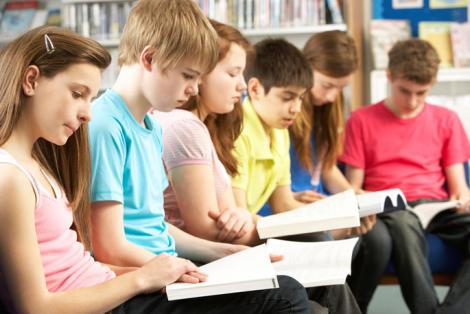 La comprensión
http://www.santurtzieus.com/gela_irekia/materialak/ikastaro/comprender/ulermena/ulertzea.htm
http://es.wikipedia.org/wiki/Comprensi%C3%B3n_lectora
http://es.wikipedia.org/wiki/Comprensi%C3%B3n_lectora